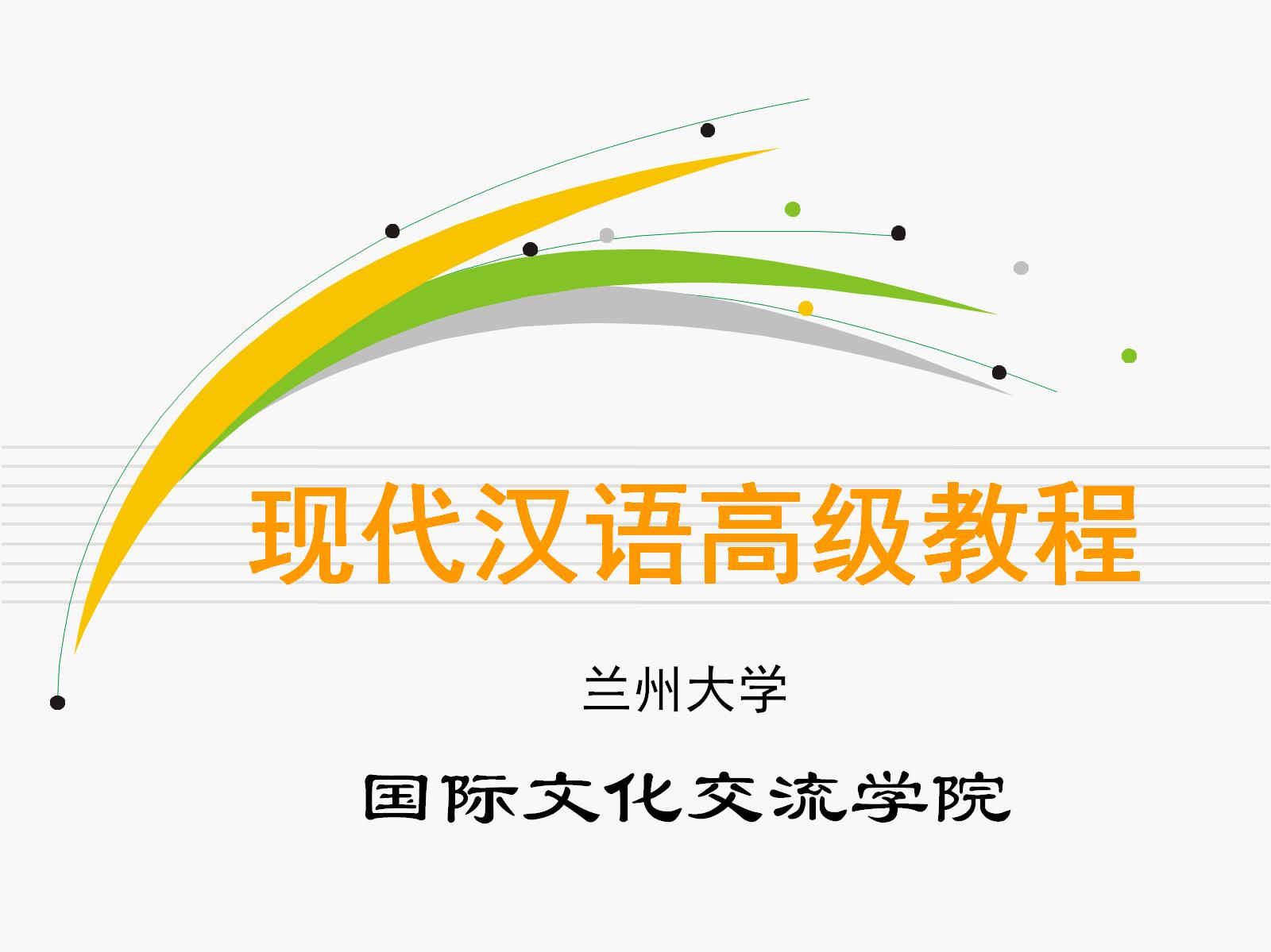 现代汉语高级教程
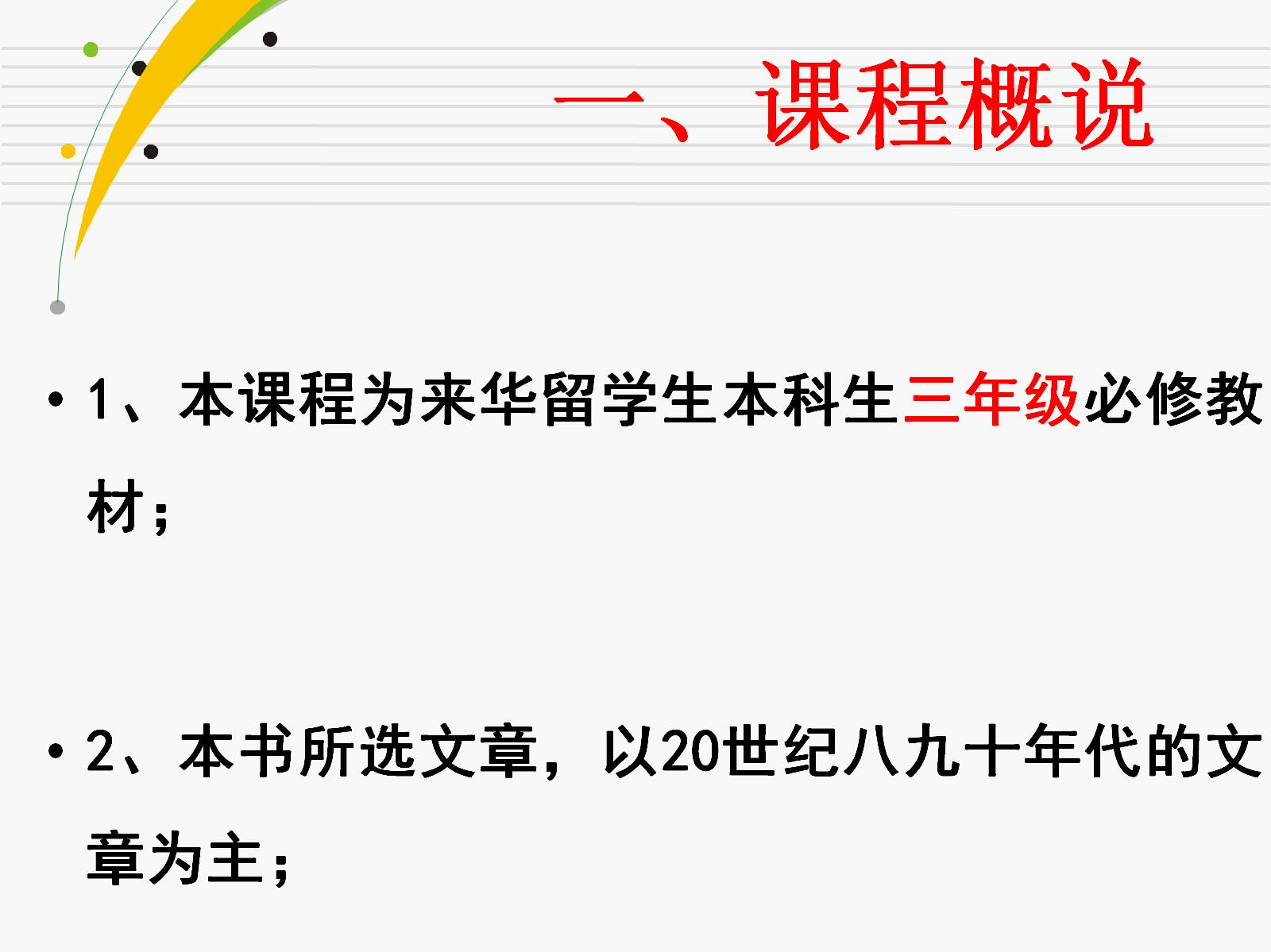 一、课程概说
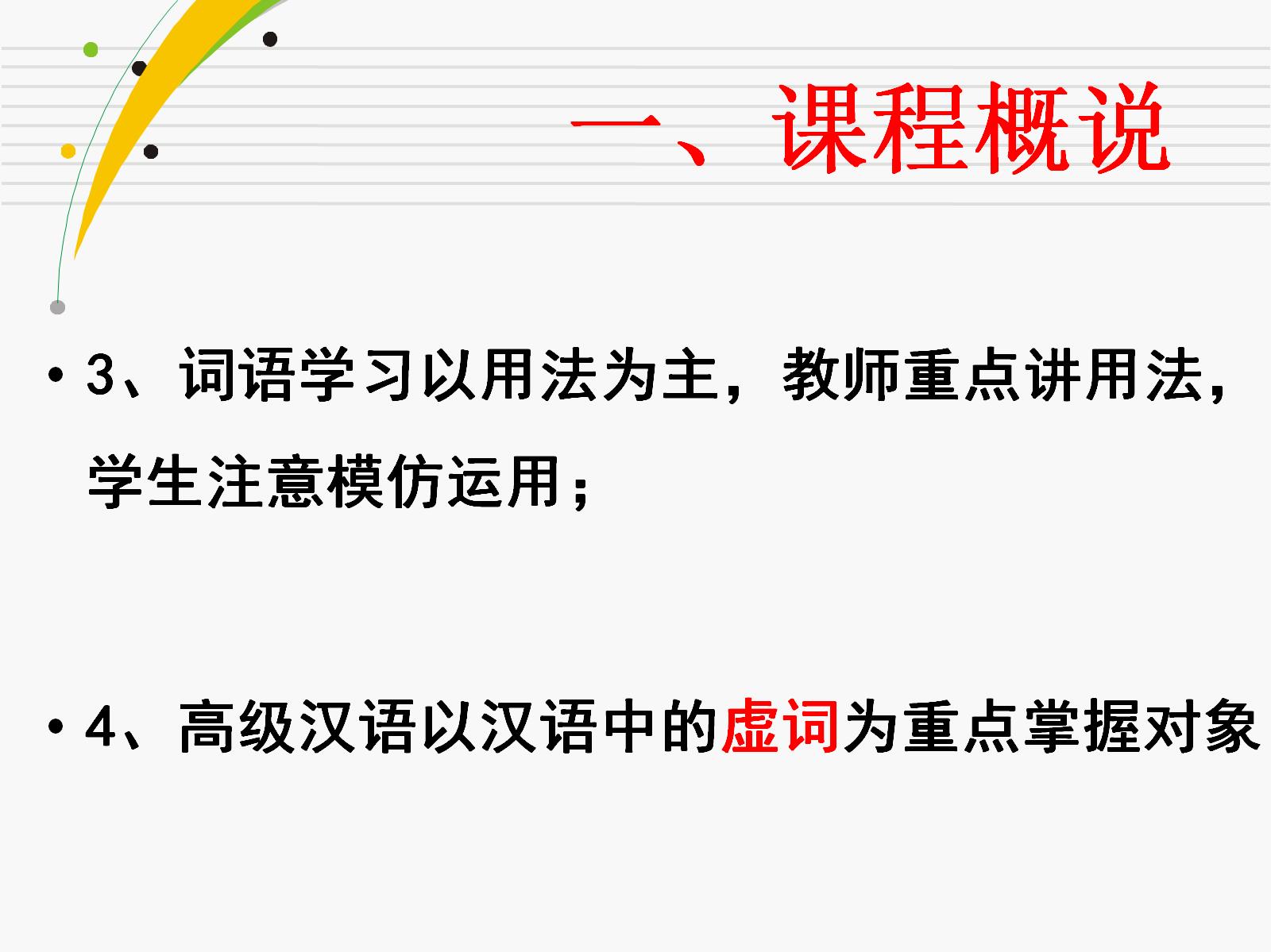 一、课程概说
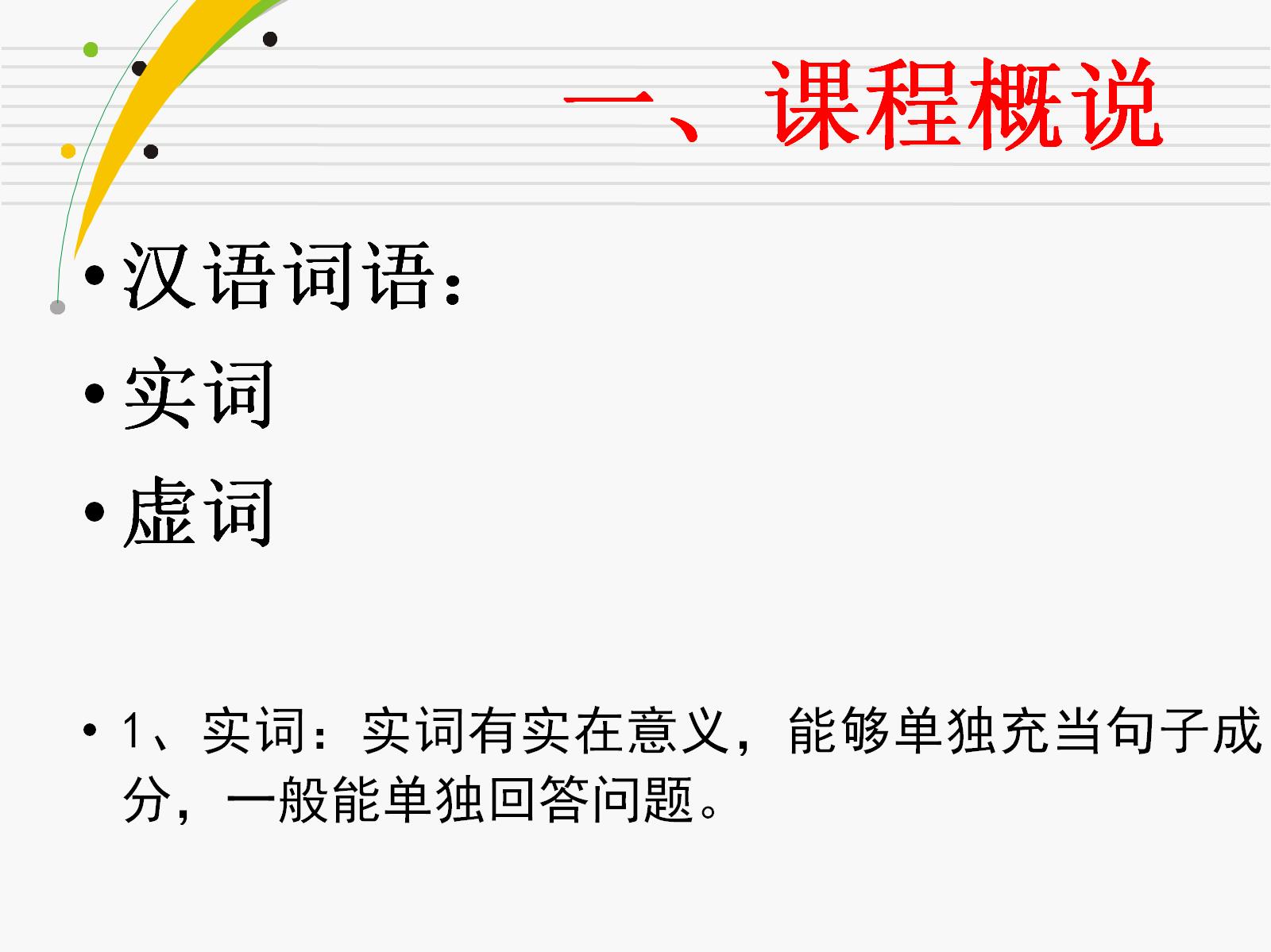 一、课程概说
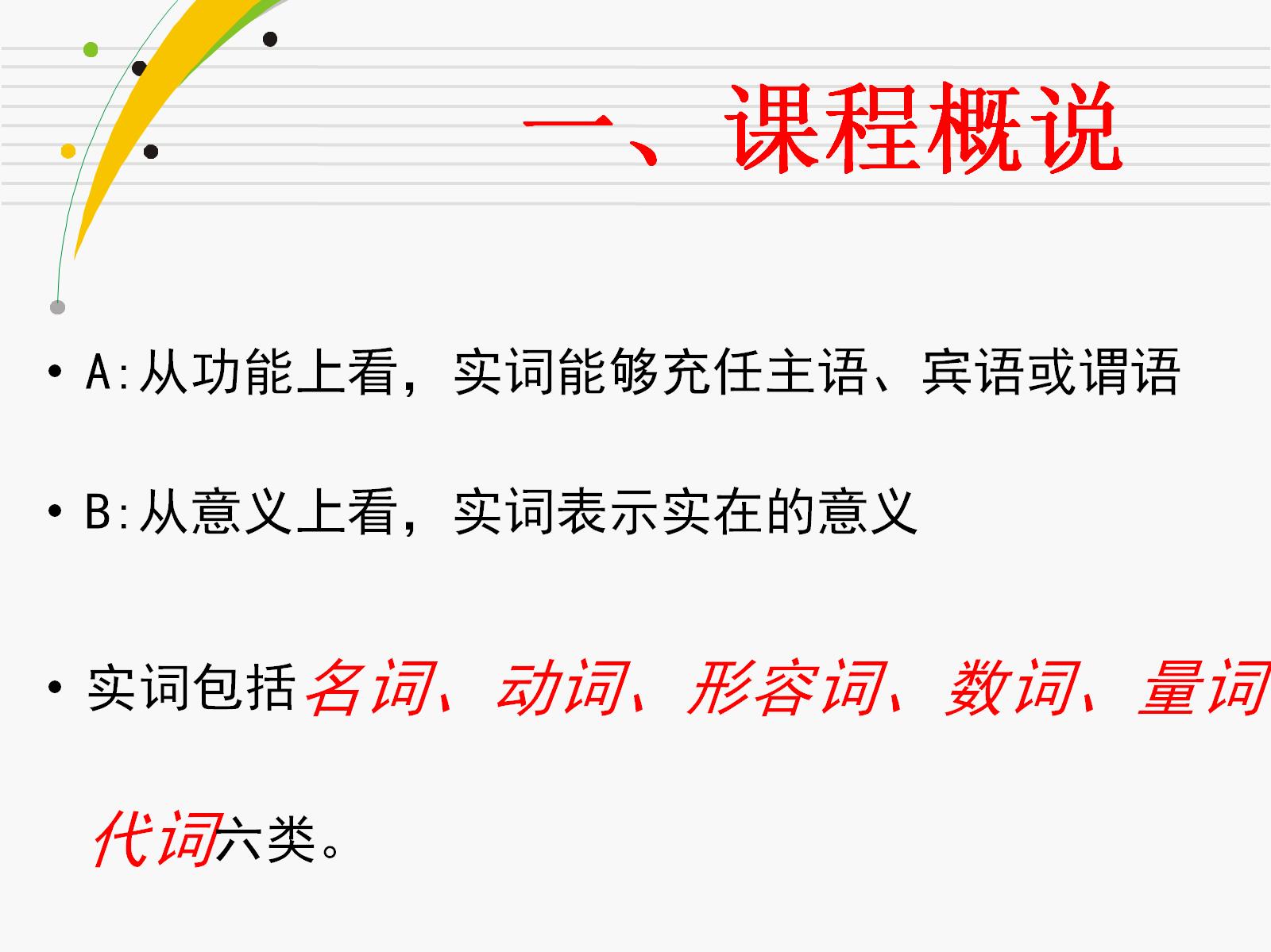 一、课程概说
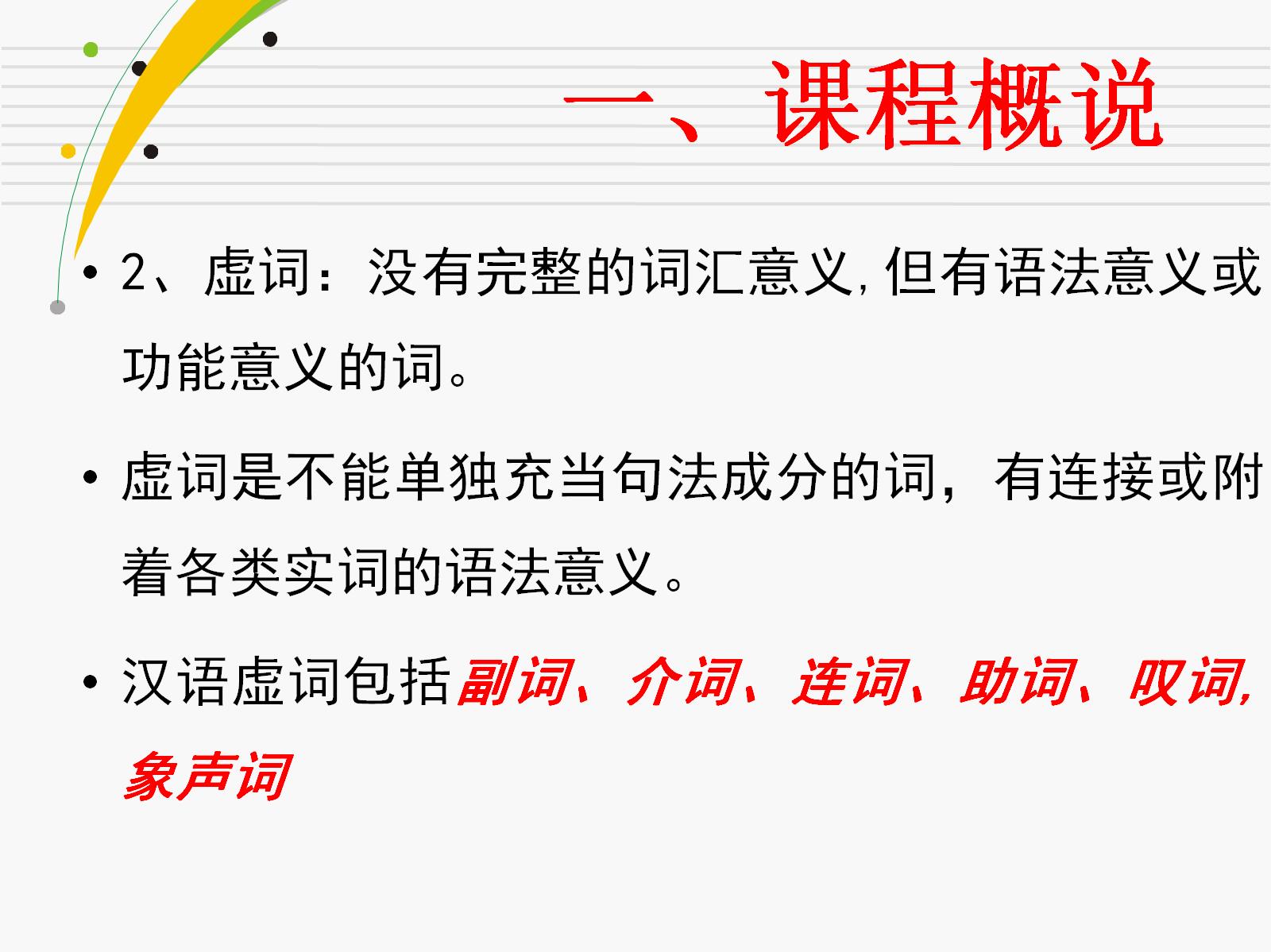 一、课程概说
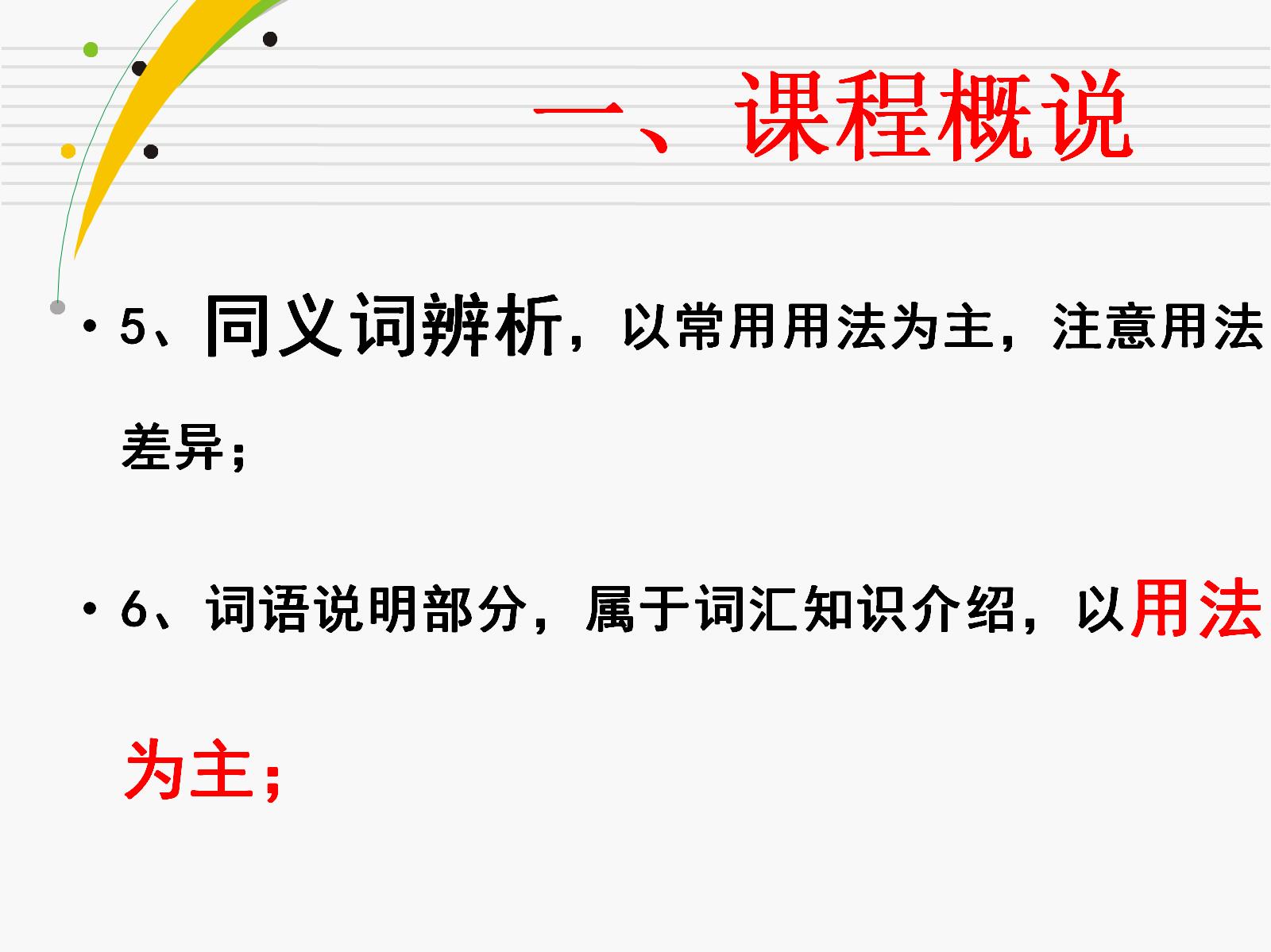 一、课程概说
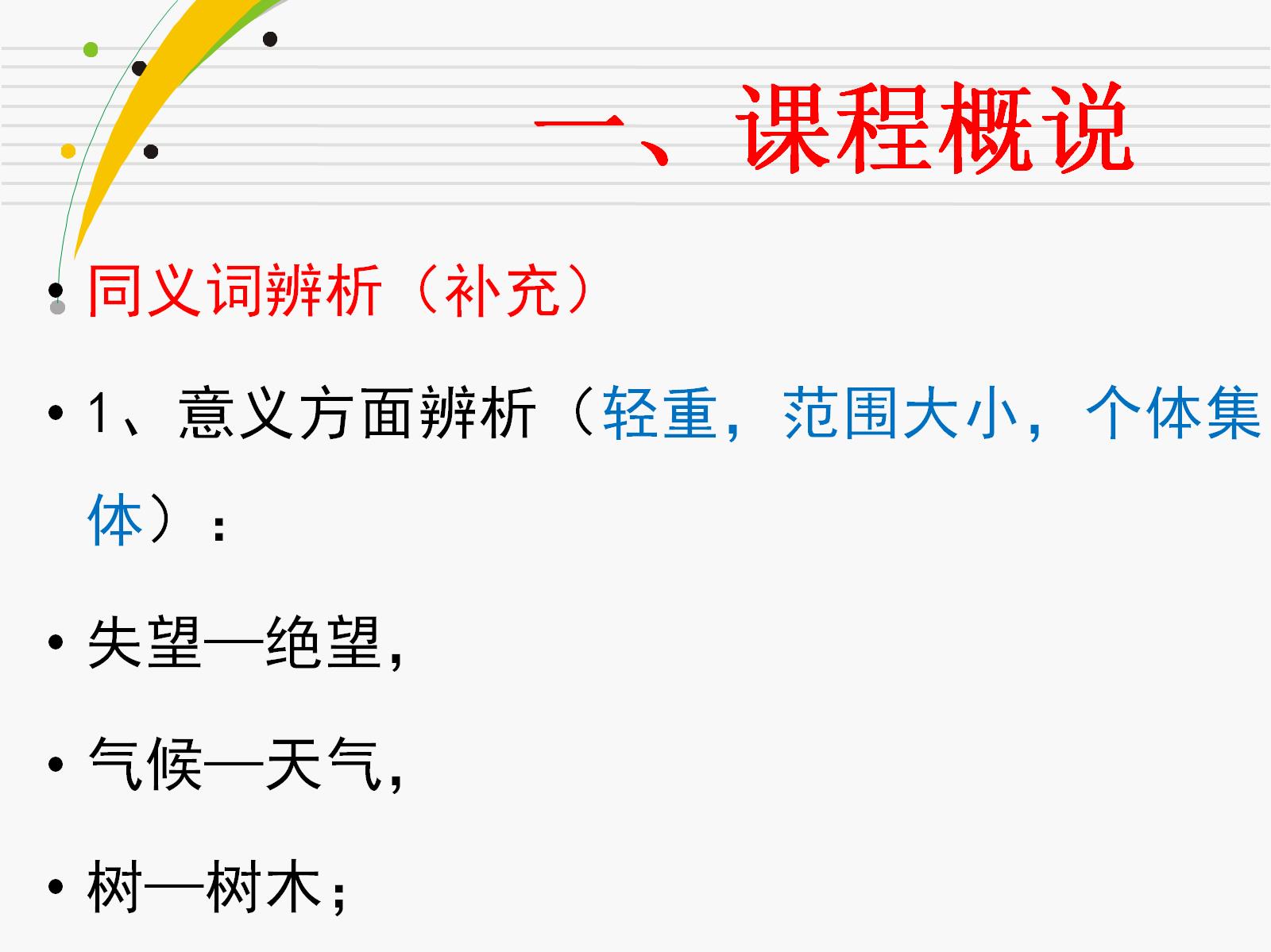 一、课程概说
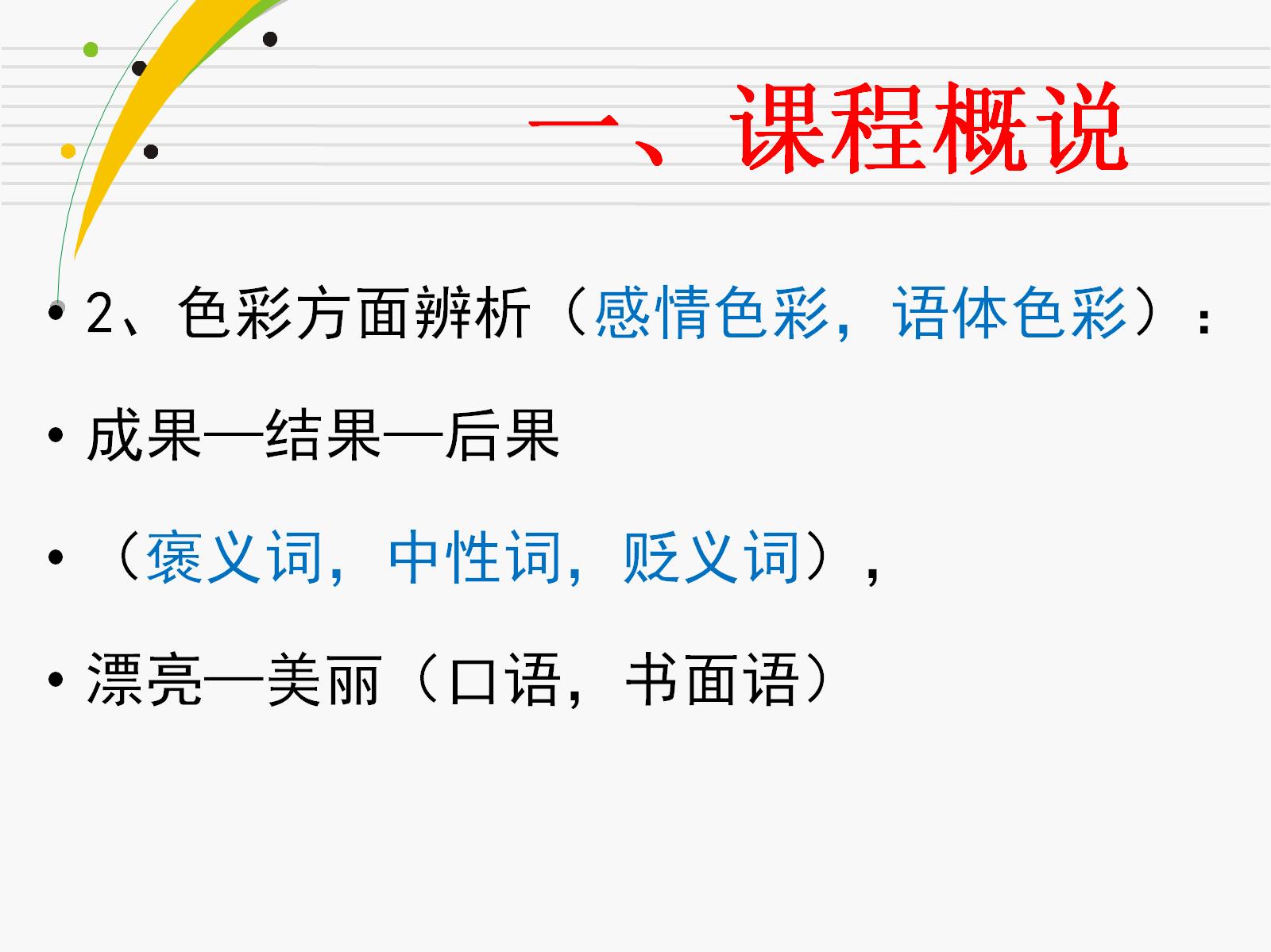 一、课程概说
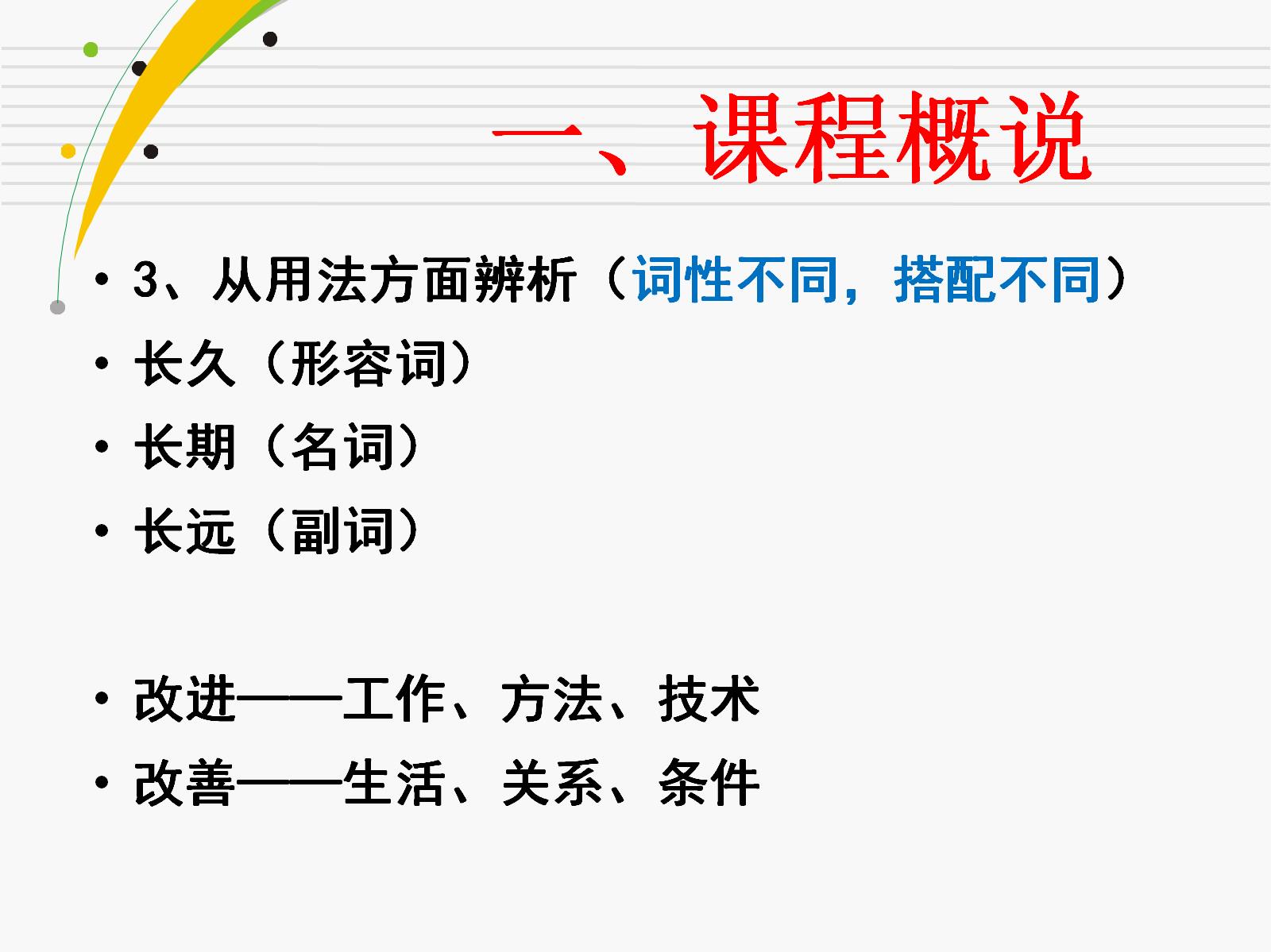 一、课程概说
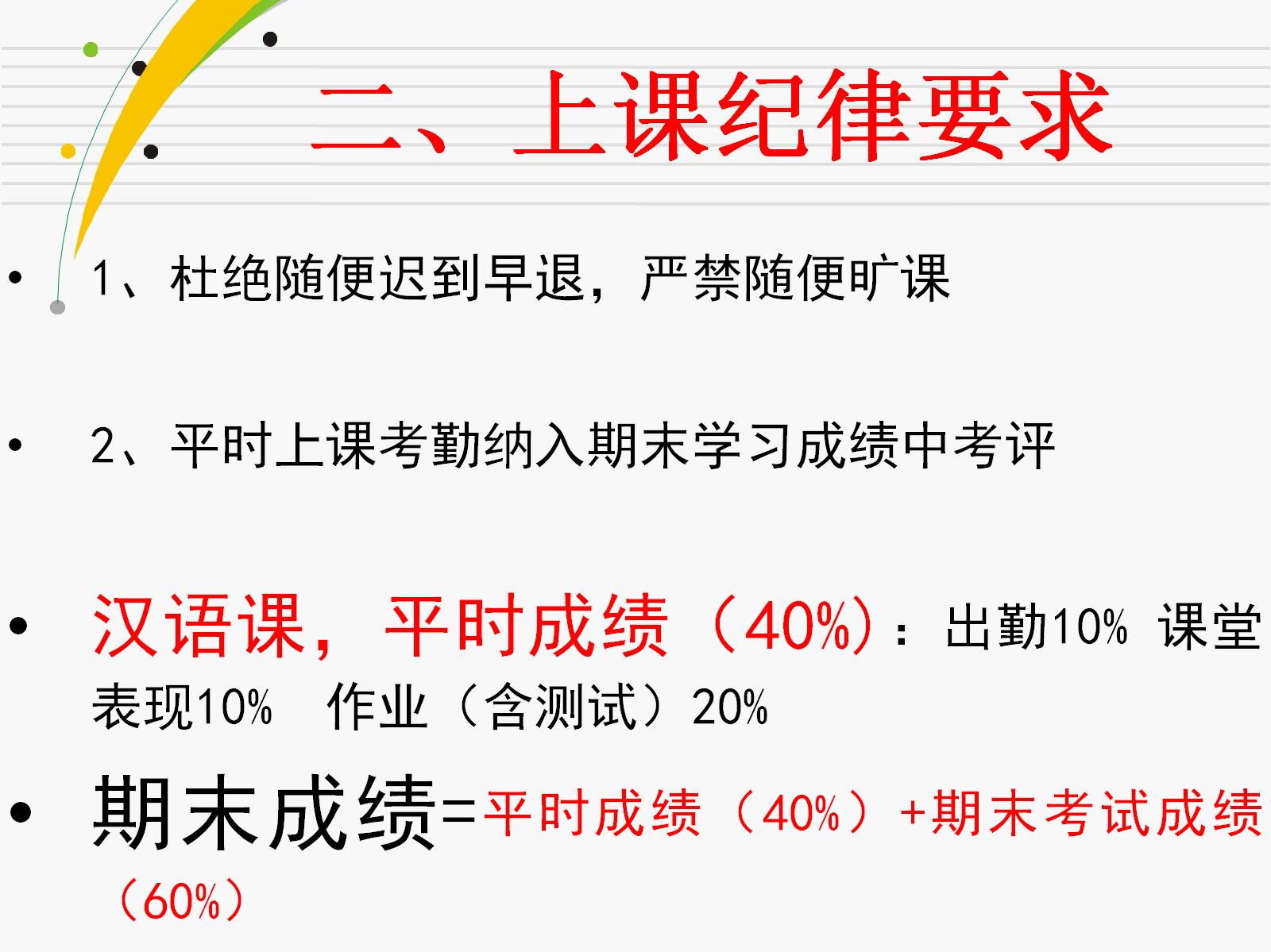 二、上课纪律要求